ЭрудитВозрастная категория : учащиеся 9-10 лет
Руководитель: Скворцова  
Ольга Германовна
Задачи программы
;
 развитие мышления в процессе формирования основных приемов мыслительной деятельности, умение выделять главное, доказывать и
 опровергать, делать несложные выводы
развитие психических познавательных процессов: различных
видов памяти, внимания, зрительного восприятия, воображения;
 развитие языковой культуры и формирование речевых умений;
формирование навыков творческого мышления и развитие умения решать нестандартные задачи;
развитие познавательной активности и самостоятельной мыслительной деятельности учащихся;
 формирование и развитие коммуникативных умений: умение общаться и взаимодействовать в коллективе, работать в парах, группах, уважать мнение других, объективно оценивать свою работу и деятельность одноклассников;
 формирование навыков применения полученных знаний и умений в процессе изучения школьных дисциплин и в практической деятельности 

.
Содержание   курса «Эрудит»
Все задания условно можно разбить на несколько групп:

 задания на развитие внимания
задания на развитие памяти
задания на совершенствование воображения
задания на развитие логического мышления

    Включена также:

   Работа с изографами (слова записаны буквами, расположение которых напоминает изображение того предмета, о котором идет речь) и 
    числографами (предмет изображен с помощью чисел).
Методы работы
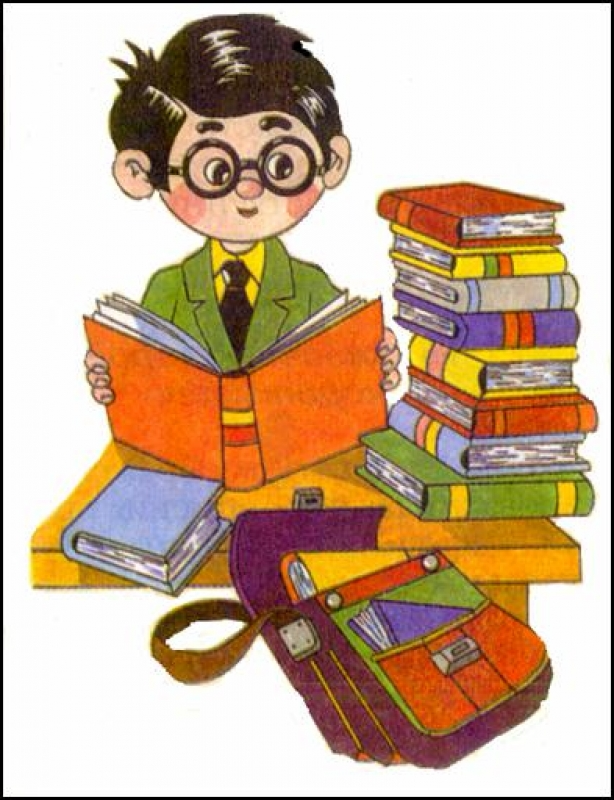 Наблюдение, анализ, сравнение, классификация, систематизация, планирование 

 Беседа, объяснение, разъяснение, упражнение
 Работа с тестами, задания-эксперименты

Проблемная ситуация

Работа с компьютером.
Формы работы
Игра                            
Групповая работа, индивидуальная работа, самостоятельная  работа, практическая работа,  творческая работа
Изо-викторина,  конкурс, экскурсия, КТД, праздник, презентация.
Ждём вас
4 классы 

понедельник  12.10  
   кабинет 34

среда 12.10  кабинет 34